Programa de Parcerias do Estado de São Paulo
Programa Estadual de Parcerias
Programa Estadual de Parcerias
TRANSPORTE METROPOLITANO

5 parcerias 
 Investimentos de cerca de R$ 16 bilhões
Construção, manutenção e operação de mais de 90 km de trilhos
Conselho Diretor do Programa Estadual de Desestatização (desde 1996)
E Conselho Gestor de Parcerias Público-Privadas (desde 2004)
Secretarias Setoriais
Secretaria de Planejamento
Secretaria de Governo
Procuradoria Geral do Estado
Secretaria da Fazenda
Agências Reguladoras
ARTESP & ARSESP
Subsecretária de Parcerias e Inovação
Comissão de Acompanhamento dos Contratos de PPP
Companhia Paulista de Parcerias
Unidade PPP
Programa Estadual de Parcerias
Programa Estadual de Parcerias
TRANSPORTE METROPOLITANO

5 parcerias 
 Investimentos de cerca de R$ 16 bilhões
Construção, manutenção e operação de mais de 90 km de trilhos
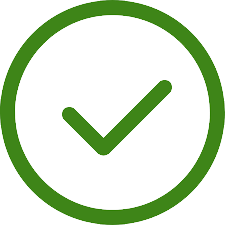 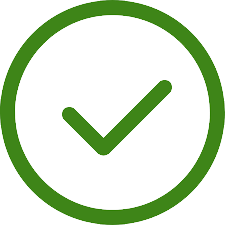 Rodovias
  . 20 parcerias
  . ± 90 bilhões investidos
  . Construção, manutenção e operação das rodovias
Transportes Metropolitanos
  . 5 parcerias
  . ± 160 bilhões investidos
  . Construção, manutenção e operação de mais de 90 km de trilhos
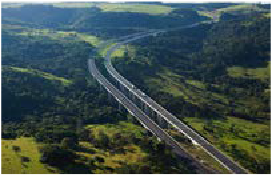 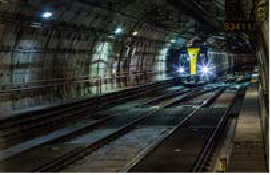 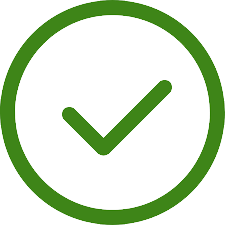 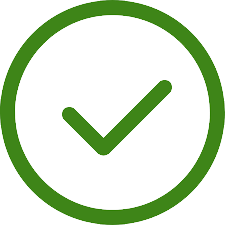 Saneamento e abastecimento de água
  . 2 parcerias
  . ± 2,5 bilhões investidos na         produção e tratamento de água
Saúde
  . 2 parcerias
  . ± 1,1 bilhão investido
  . Implantação de hospitais e fábrica de medicamentos
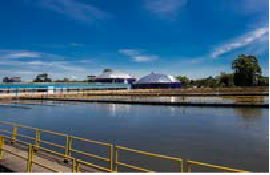 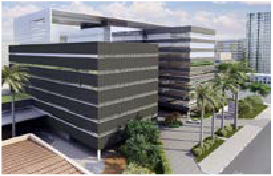 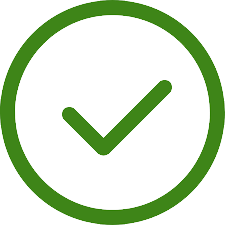 Gás canalizado
  . 3 parcerias
  . Operação e modernização da distribuição de gás GLP, além da ampliação da rede.
  . 106 municípios com mais de 1 milhão de usuários
  . 14.240 km de rede de gás canalizado
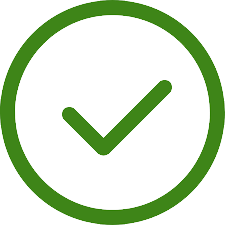 Habitação
  . 1 parceria
  . ± 920 milhões investidos
  . Construção de mais de 3.500 imóveis
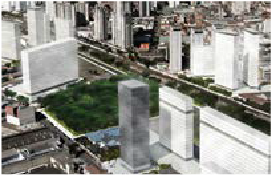 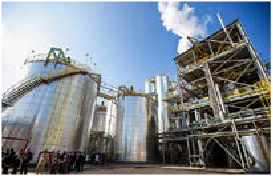 34 projeto - R$ 130 bilhões investidos
Inovar para melhorar
Plataforma digital de parcerias
diálogo com a iniciativa privada, transparência, gestão de projetos e repositório de documentos
34 propostas
Decreto 61.371/2015
Governança de projeto
“Governo é um só”
Aprendizado
Lições aprendidas com a experiência
“Protagonismo do financiador”
Internacionalização
Tradução de todos os documentos para inglês
Mais prazo para propostas
Cenário da crise
Financiabilidade dos projetos e atração de novos atores
Contratação do IFC - Banco Mundial
Referências internacionais de boas práticas
Acesso virtual
Disponibilização de documentos do projeto e do setor em data room virtual
Competição global
Regras isonômicas para participação estrangeira e de fundos de investimentos
Segurança para o investidor
“Way out”
Acordo tripartite
Previsão de regras para reequilíbrio e indenizações
Licitação e contratação - 2016/17
Rodovias do Centro-Oeste Paulista
Concessão para ampliação, operação e conservação de 570 km de rodovias (corredor de integração logística entre MG e PR)
. Licitação 10/03 na Bovespa
. Proposta vencedora Entrevias (Fundo de Investimento Pátria Infraestrutura) - ágio de 131% (1ª Parcela da outorga (R$960 milhões) 
. Início da operação 5/07/2017
Rodovia dos Calçados
Concessão para ampliação, operação e conservação de 720 km de rodovias (corredor de integração logística entre MG e PR).
. Licitação 24/04 na Bovespa
. Proposta vencedora Grupo Arteris - ágio de 438% (R$ 1.2 bilhão – 1ª Parcela da Outorga Fixa)
. Previsão de assinatura de contrato e pagamento da 1ª parcela da outorga para setembro/2017.
Aeroportos Estaduais de Aviação Executiva
Concessão para cinco aeroportos de aviação executiva nos municípios de Itanhaém, Campinas (Amarais), Ubatuba, Bragança Paulista e Jundiaí
. Licitação 16/03
. Proposta vencedora Consórcio Voa São Paulo – ágio de 101% (outorga de R$ 24 milhões paga em julho/17)
Nova Cidade Albor
PPP para urbanizar a área da antiga Fazenda Albor, na RMSP, com a construção de 13.100 unidades habitacionais (HIS 10.480 e HMP 2.620)  para famílias com renda mensal bruta de até 10 salários mínimos. 
. Entrega das propostas 09/10
Linhas 5 e 17 do Metrô
Concessão para operação e manutenção de 26.8 km de vias e 25 estações.
. Entrega das propostas 28/09
Fundo de Investimento Imobiliário
Licitação para adiministração e operação de vendas de fundo imobiliário de patrimônio público.  267 imóveis com valor de referência de R$ 1 bilhão.
. Licitação 22/09
CESP
Venda de U$ 3.6 bilhões em ativos. EBITDA de U$ 0.3 Bilhão, capacidada instalado 1655 MW.
. Publicação do edital Ago/17
. Leilão 26/09
R$17 bilhões em novos investimentos
Projetos em andamento
Rodoanel Norte
Concessão para ampliação, operação e conservação de 570 Concessão para operação e conservação do trecho norte do Rodoanel.
. Consulta e audiência pública realizadas 13/07/2017 – 364 contribuições 
. Publicação do edital prevista para setembro/2017
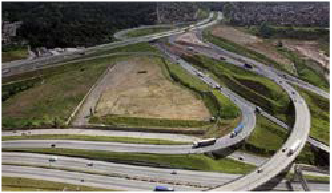 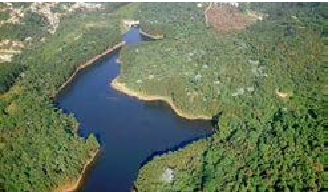 Parques e Equipamentos Culturais
Primeira etapa do programa de concessão para exploração de serviços em 25 áreas protegidas e equipamentos culturais.
. Chamamento público realizado para 4 parques
. Publicação do edital prevista para outubro/2017
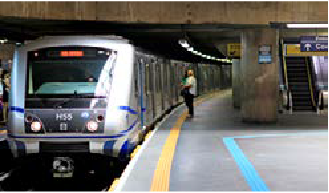 Linha 15 do Metrô
Concessão para operação e manutenção de 13 km de vias e 08 estações.
. Chamamento público realizado, estudos recebidos em 24/07
. Publicação do edital prevista para novembro/17
Somam R$18 bilhões em novos investimentos
Projetos em andamento
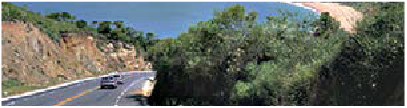 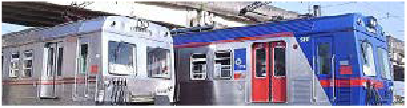 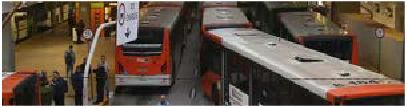 Rodovia do Litoral Paulista
Concessão para ampliação de capacidade, operação, e conservação de trechos de rodovias que servem o litoral paulista.
. Em elaboração Conclusão dos estudos de demanda em agosto/17.
Transporte Metropolitanos de Passageiros – Ônibus (EMTU)
Concessão para operação e manutenção do serviço de transporte de passageiros em toda a Região Metropolitana de São Paulo
. Modelagem final aprovada pelo PED em 20/07/2017
. Edital de Licitação será publicado em setembro/17
Trem Intercidades
PPP para construção, operação e manutenção de trem de média velocidade que irá operar o trecho São Paulo – Jundiaí – Campinas - Americana. (135 km)
. Nova solicitação de autorização de cessão de área ao governo federal (julho/17)
. Chamamento público para complemento dos estudos previsto para Agosto/2017
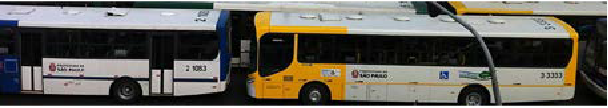 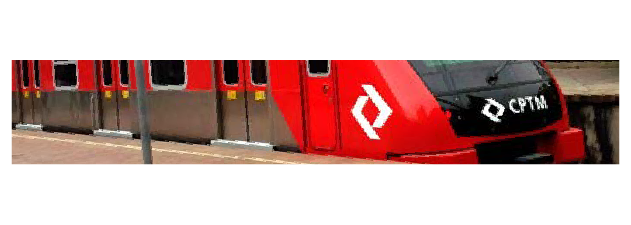 Linhas 8 e 9 da CPTM
PPP para obras de adequação, operação, modernização
. Chamamento público em andamento previsão de recebimento de estudos: 20/09/2017
Ônibus Intermunicipais
Concessão para operação de serviço rodoviário intermunicipal de transporte de passageiros.
. Após observações do TCE, nova consulta pública prevista para setembro/2017
Somam R$18 bilhões em novos investimentos
Iniciativas em destaque
PPP do Centro
Lote 2
Aviação regular (regional) e executiva
Expansão da hidrovia do Tietê
Escola sustentável
Fabricação de hemoderivados
Diagnóstico por imagem
Chamamento público em curso
10 empresas
Previsão de entrega dos estudos 30/10
Sistema Único de Arrecadação Centralizada
“Ginásio do Ibirapuera”
Chamamento público em curso
9 empresas
Previsão de entrega dos estudo 17/10
Novo entreposto
(novo CEAGESP)
R$10 bilhões em novos investimentos
Obrigado